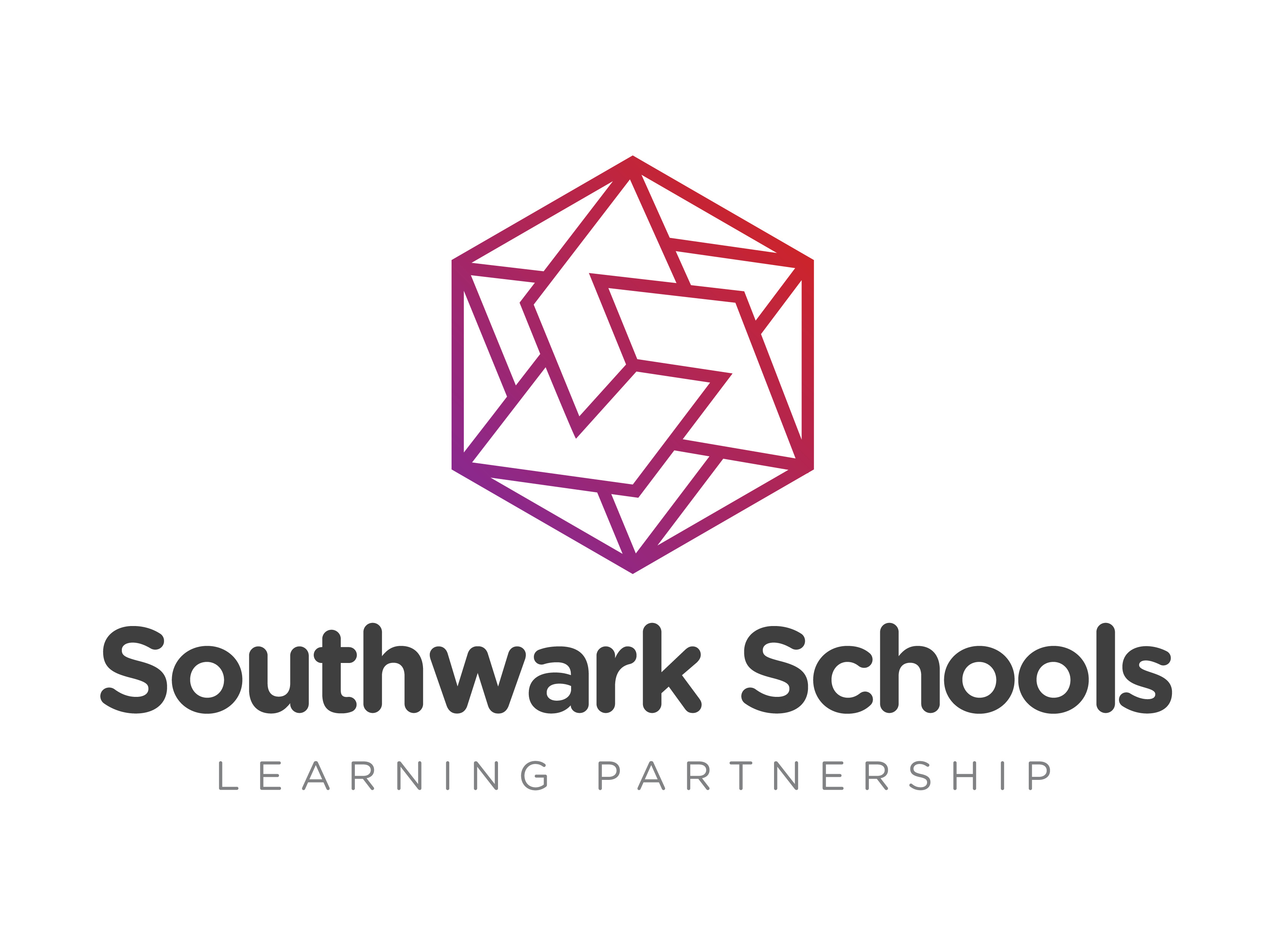 Student Voice: mental health activity day
Assembly
Welcome:
https://youtu.be/_-B1tTdWSCQ
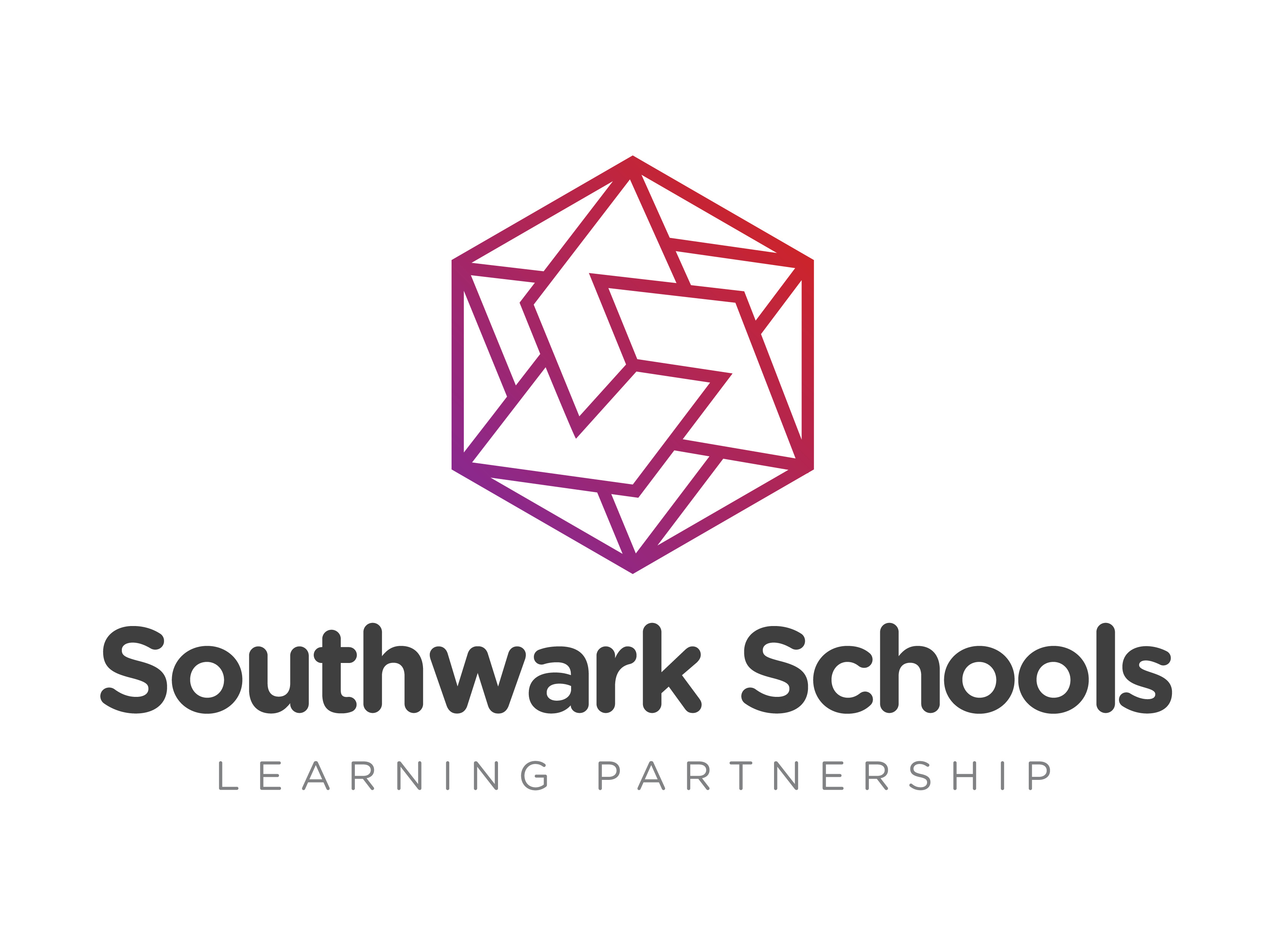 Student Voice:Quiz Time!
Mental Health
Activity Days
Simple rules
We have eight questions for you.
Each question has three possible answers A, B and C.
If you think the answer is A raise one hand.
If you think the answer is B raise two hands.
If you think the answer is C stand up.
You will have 15 seconds to answer each question.
Keep count of how many you get right.
A) 35 minutesB) 50 minutesC) 60 minutes
1. How many minutes of exercise should teenagers get per day?
If you think the answer is A raise one hand.If you think the answer is B raise two hands.If you think the answer is C stand up.
If you are standing up, well done!Teenagers need c) 60 minutes of exercise every day.
2. If you exercise regularly, how much does your anxiety reduce by (on average)?
40%
60%
80%
Two hands? Correct!
On average regular exercise can reduce your anxiety by B) 60%.
Apple
Cranberry
Carrot
3. Which juice is the healthiest?
B) Cranberry is the healthiest choice as it has the least sugar.
4. Which of the following foods helps you to sleep better?
a) FishB) SteakC) Chicken
A) Fish may help improve sleep as it is a good source of vitamin D and omega-3, two nutrients that help regulate serotonin.
5. How much rest should you get in between high intensity training?
10 seconds – 1 minute
30 seconds – 5 minutes
10 – 15 minutes
B) You should rest for between 30 seconds and 5 mins when interval training.
A) 8 hoursB) 9 hoursC) 10 hours
6. How many hours of sleep should teenagers regularly get?
Teenagers need an average of B) 9 hours sleep per night.
7. How long should you wait before you go to bed after getting off electronic devices?
Straight away
30 minutes
1 hour
You should stop looking at electronic devices at least b) 30 minutes before bed.
A) 15 minutesB) 30 minutesC) 1 hour
8. How much time a day should you spend on yourself (self-care)?
You should spend A) 15 minutes a day looking after yourself.
How many did you get right?We hope you learnt something today.
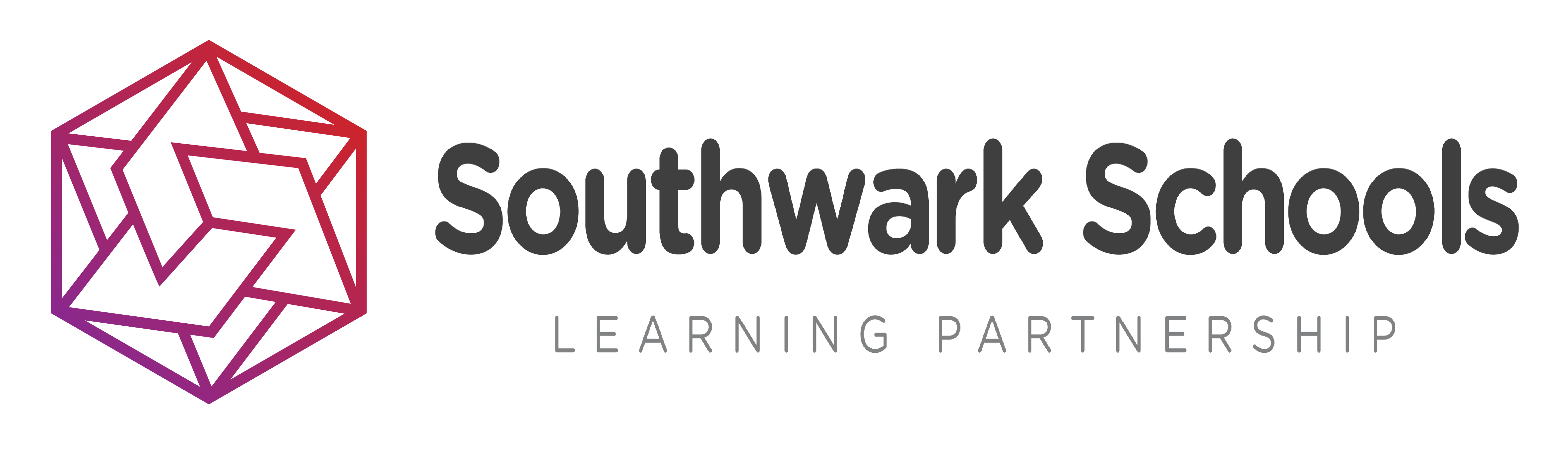 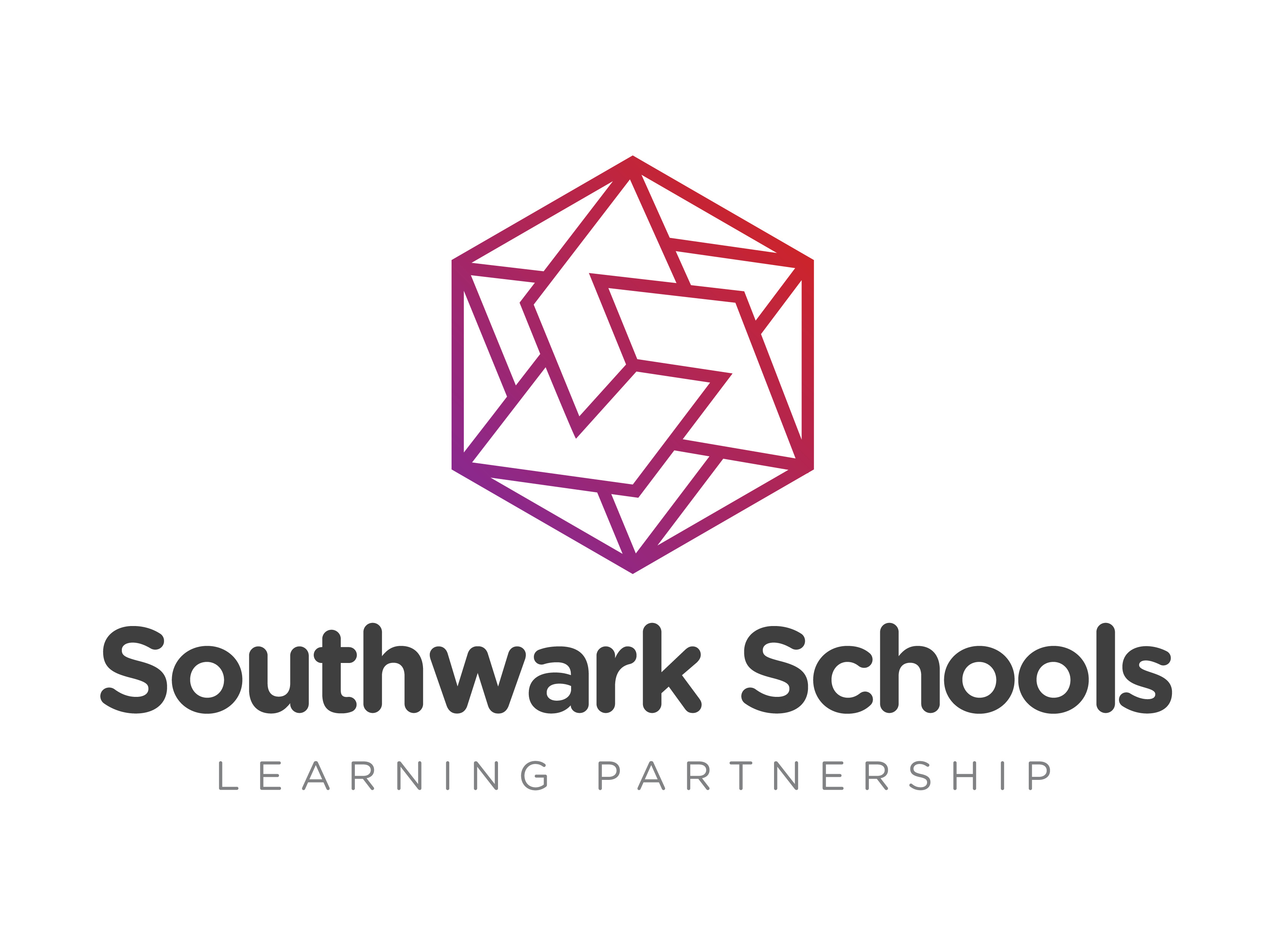 Student Voice:5-ways to improve your mental health
Mental Health
Activity Days
We would like to challenge you to make just one of the following small changes to your everyday life which will improve your mental and physical health.
Which one will you choose?
Challenge 1:Go to bed 15 mins earlier than usual all week.
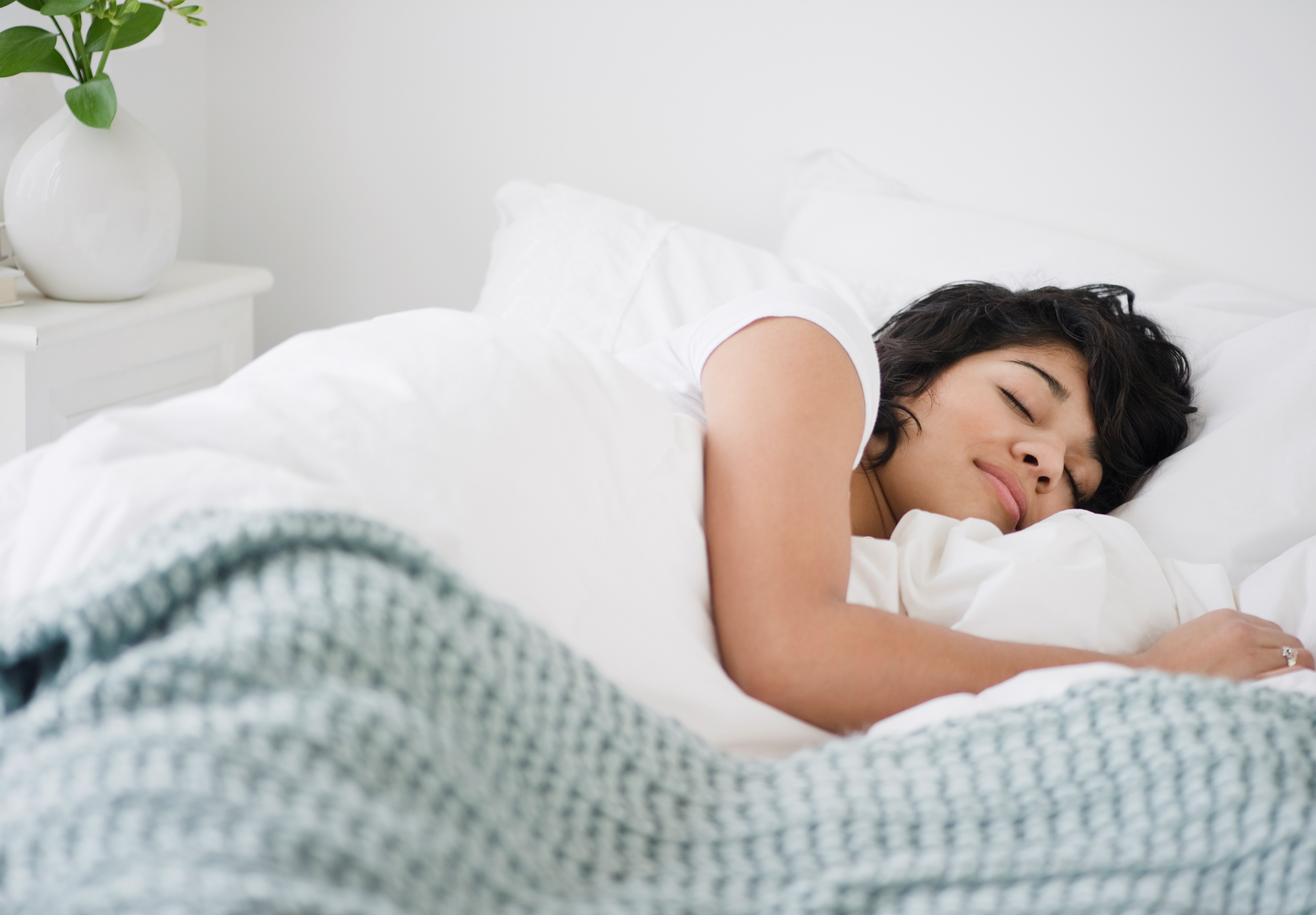 Having a set bedtime will help you to get into a better mood and you will be able to concentrate better.
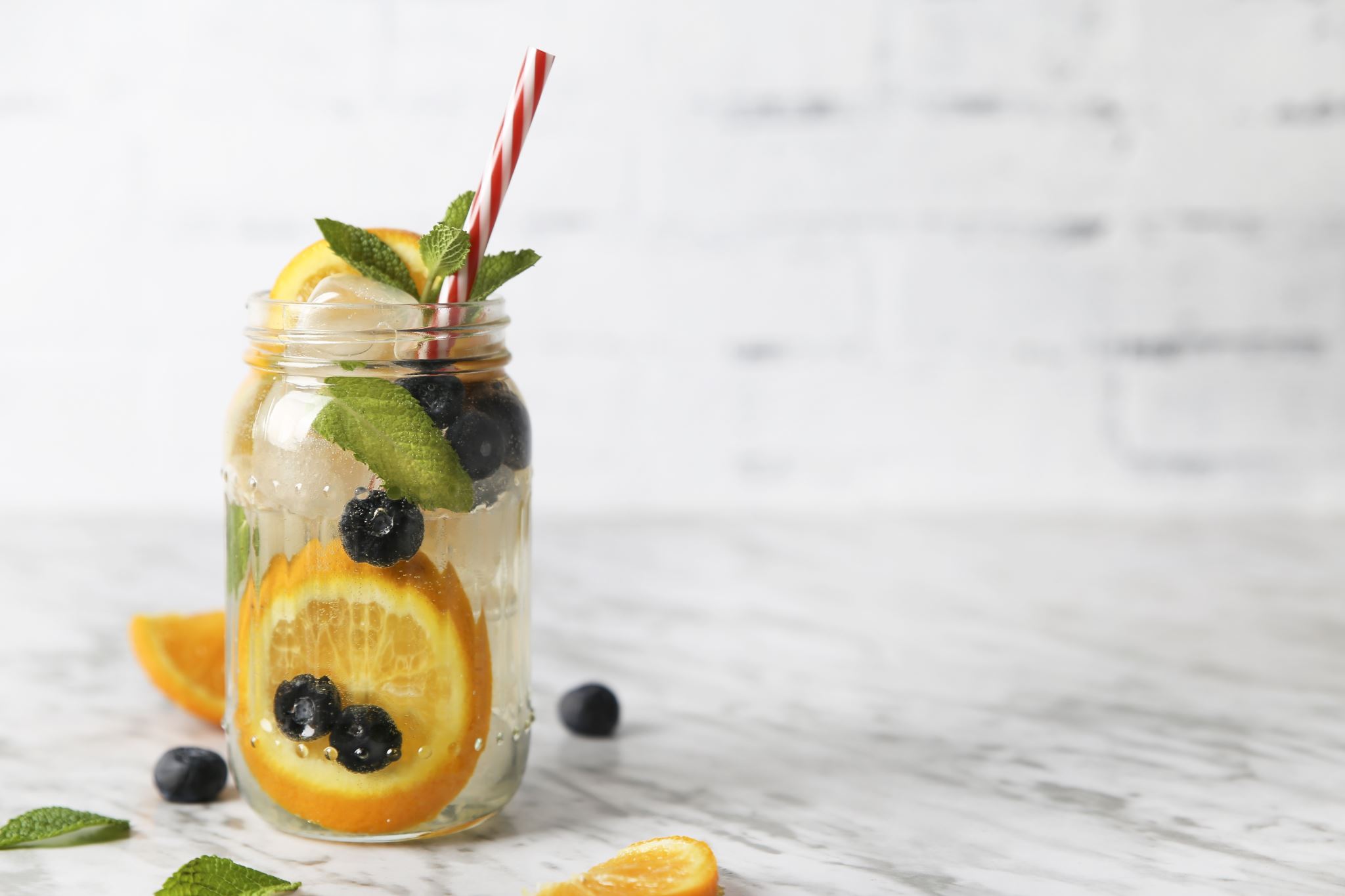 Drinking water instead of fizzy drinks reduces your sugar intake.
CHALLENGE 2:
REPLACE A FIZZY DRINK WITH A GLASS OF WATER TWICE THIS WEEK.
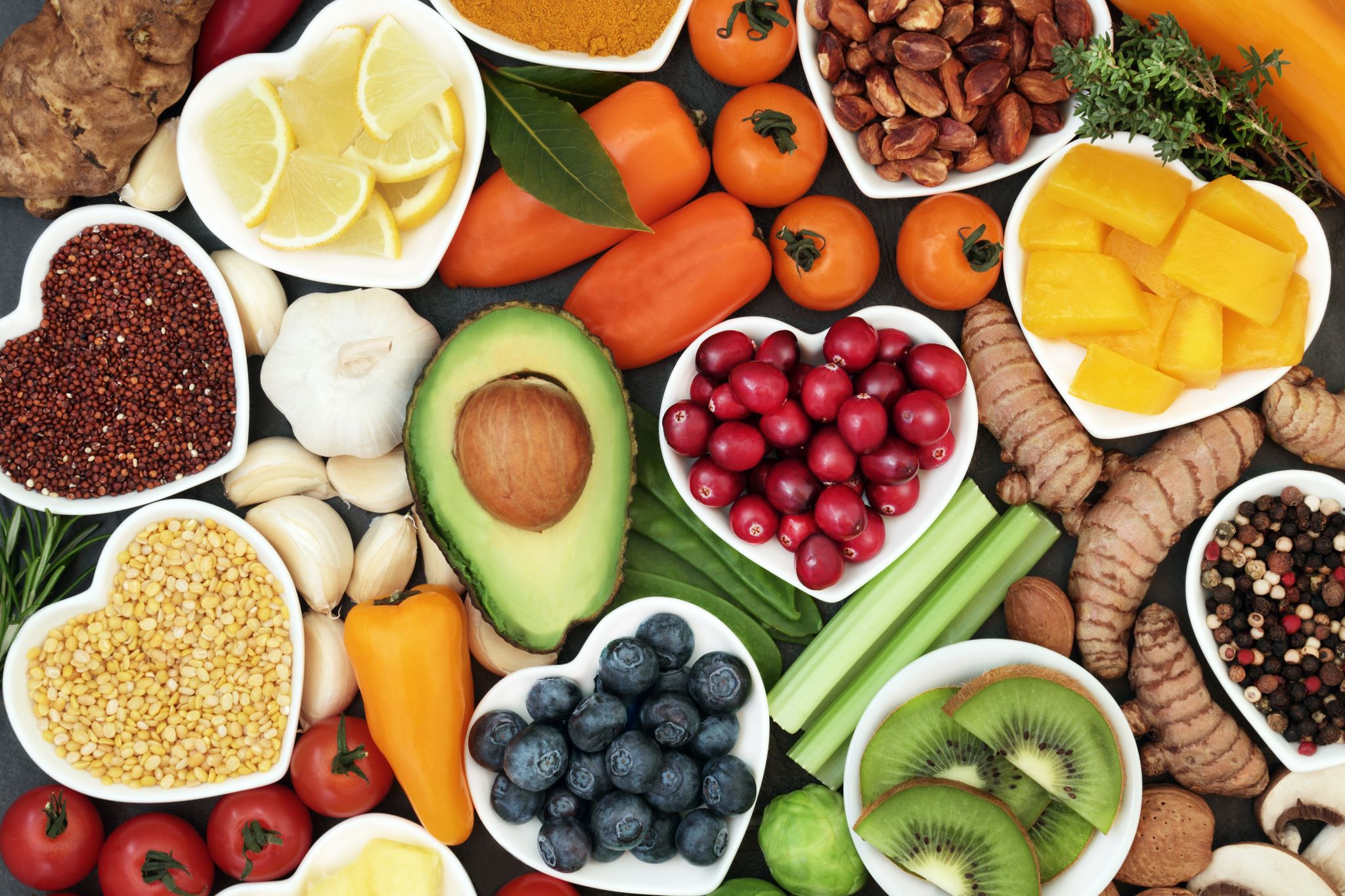 Having at least five different fruits and vegetables a day can improve your blood flow, maintain your energy levels, increase your concentrate and improve your life expectancy!
Challenge 3:
Eat three more fruits/vegetables each day this week.
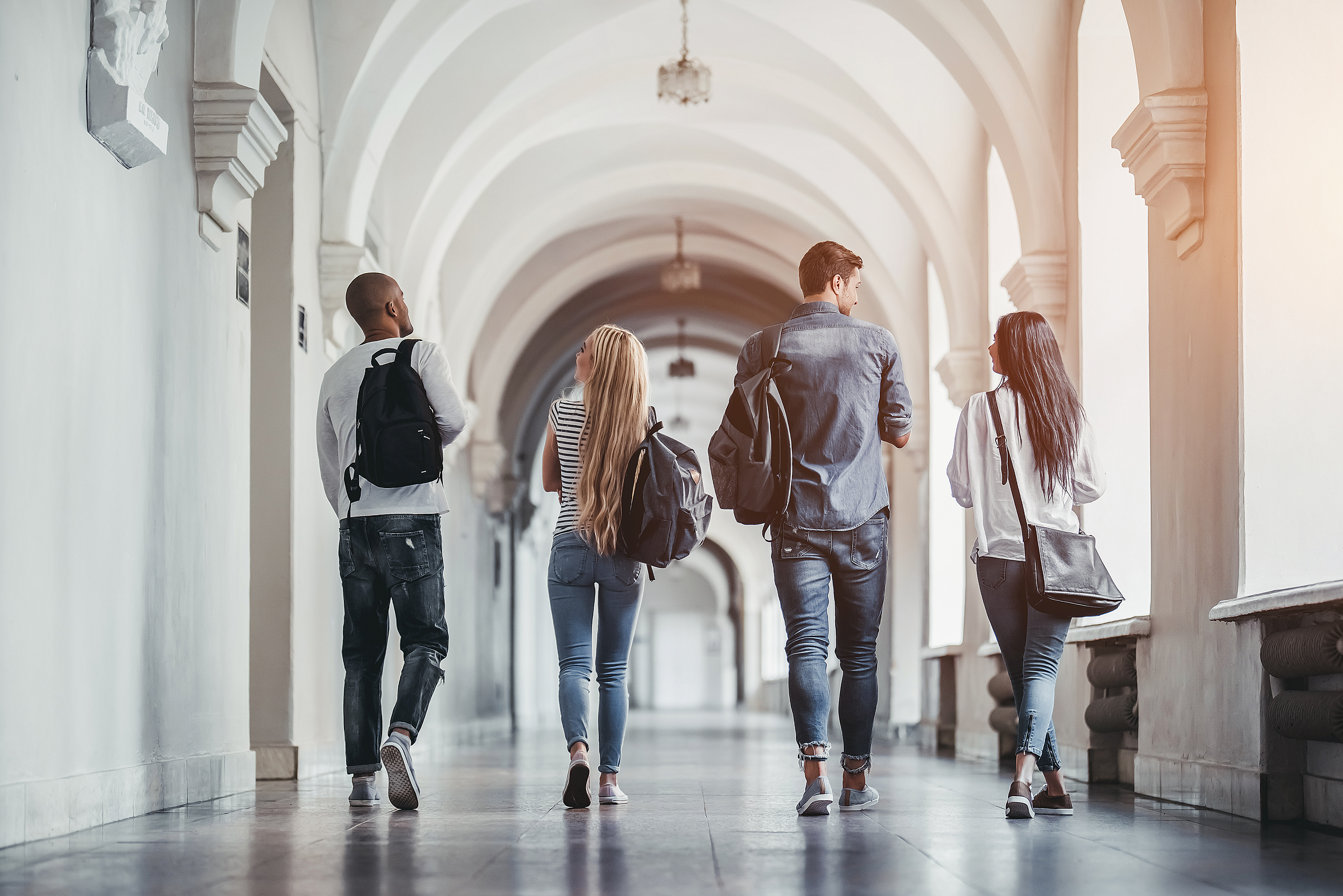 Research shows that the more you walk, the more you improve your muscles and your mental health.
CHALLENGE 4:
Walk an extra 3000 steps this week
Challenge 5:stop looking at screens 20 minutes earlier than usual.
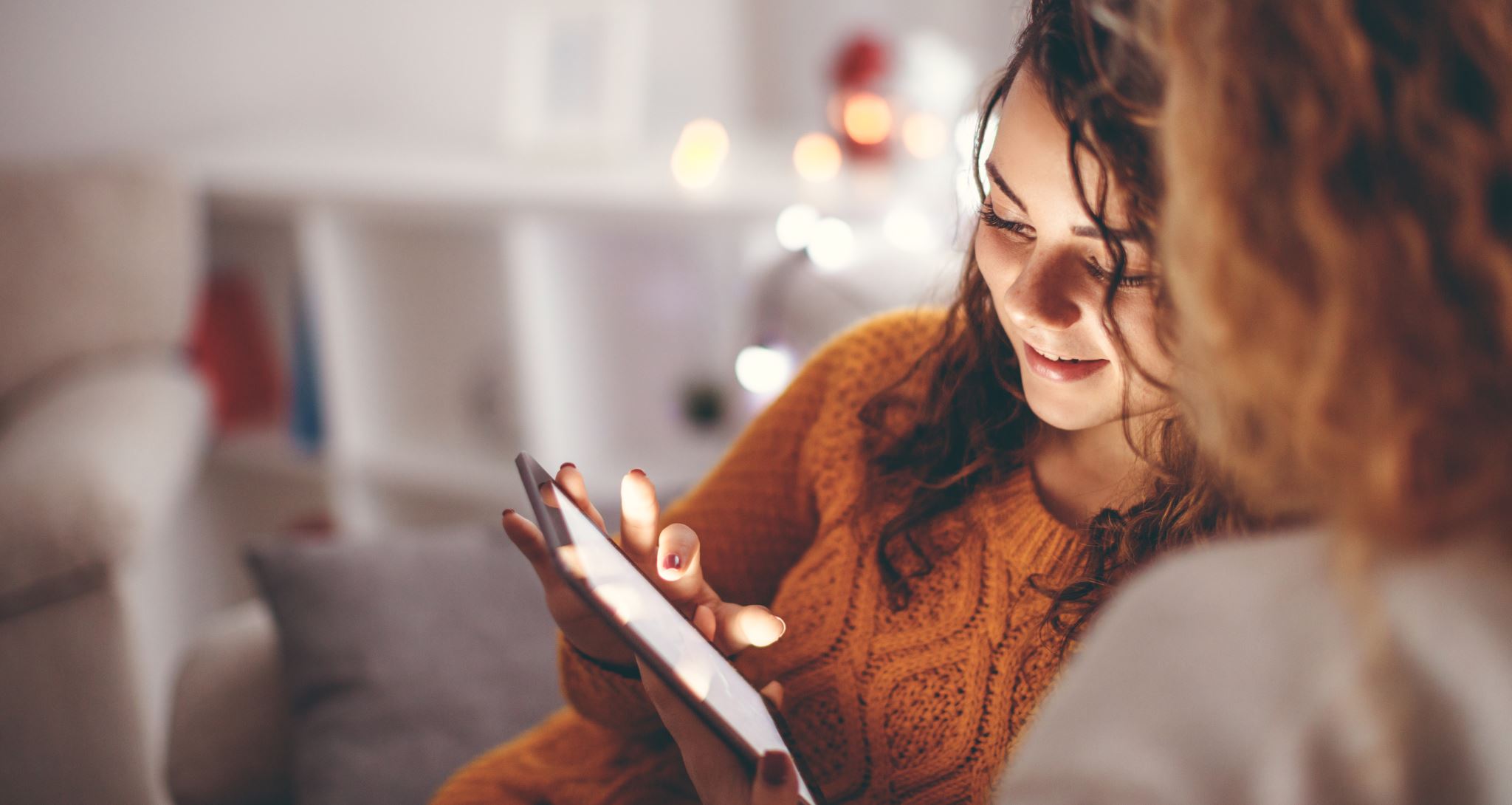 Watching a screen (TV, computer or phone) one hour before going to bed can negatively affect your sleep pattern.
Which challenge will you take?
Challenge 1: Go to bed 15-minutes earlier than usual all week.
Challenge 2: Replace one fizzy drink with a glass of water twice this week.
Challenge 3: Eat 3 more fruits / vegetables every day this week.
Challenge 4: Walk an extra 3000 steps this week.
Challenge 5: Stop looking at screens 20mins earlier than usual.
Show of hands for each challenge.
WHICH CHALLENGE IS THE MOST POPULAR?

THANK YOU FOR TAKING PART IN OUR CHALLENGE
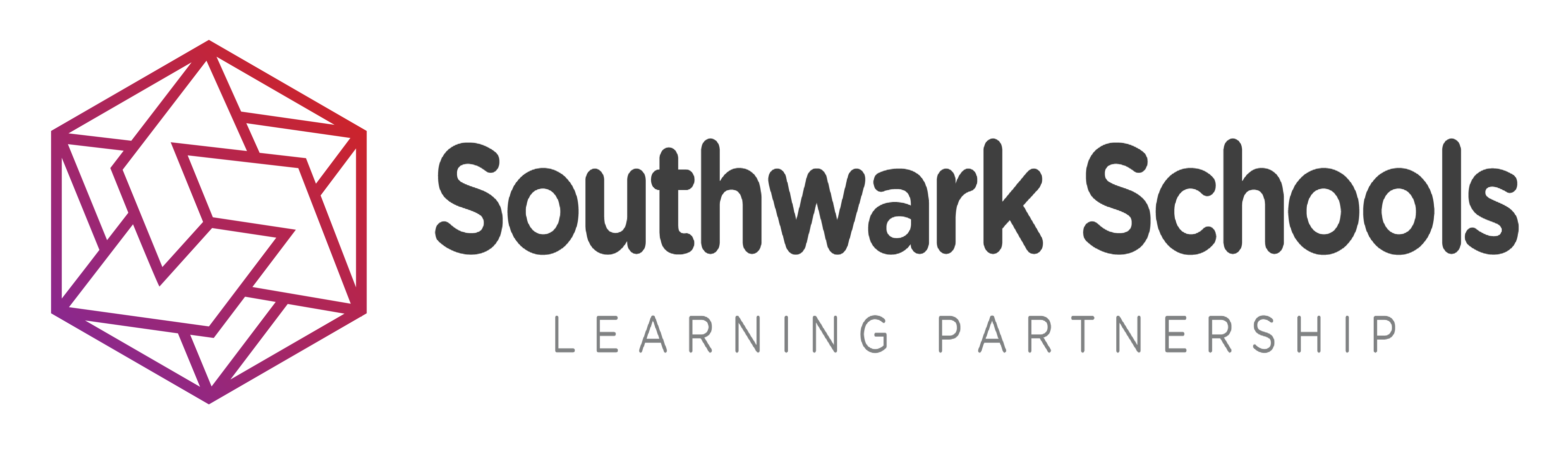